Přeprava odpadů
řešené případy
kpt. Ing. Kramařík Pavel
26133 2223
p.kramarik@cs.mfcr.cz
Použité pneumatiky
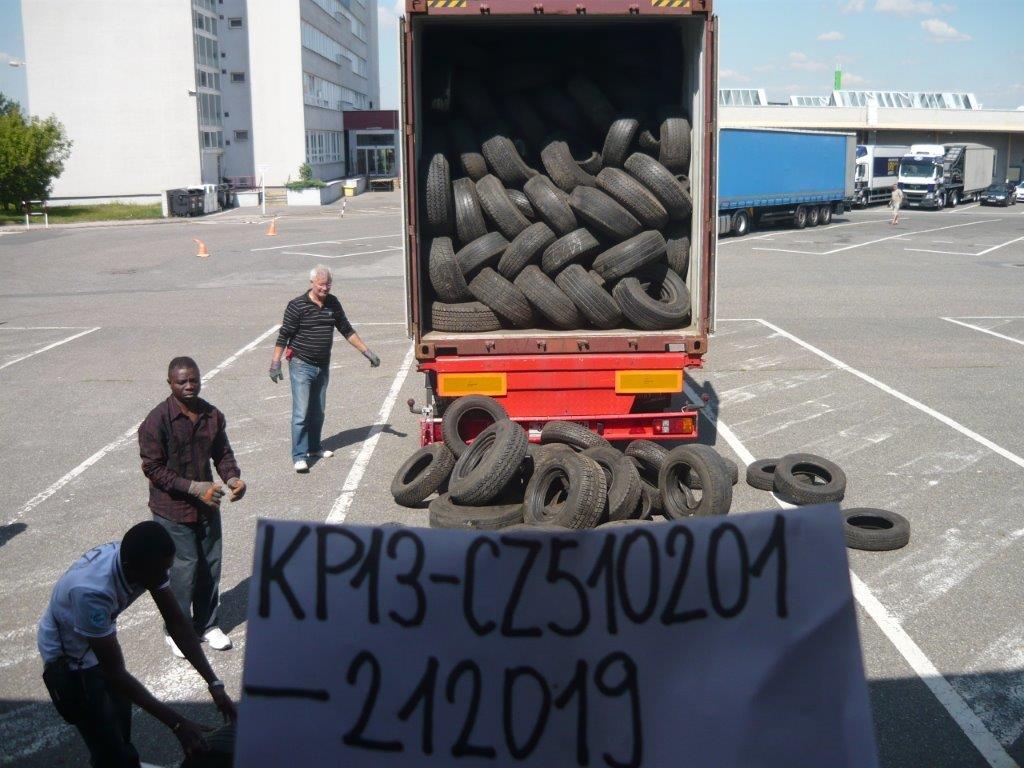 Případy vývozů od roku 2013
Cíl: Nigérie, Niger, Kongo, 
Benin, Ghana
Nejstabilnější problematická 
komodita
Použité pneumatiky
Vkládání pneumatik
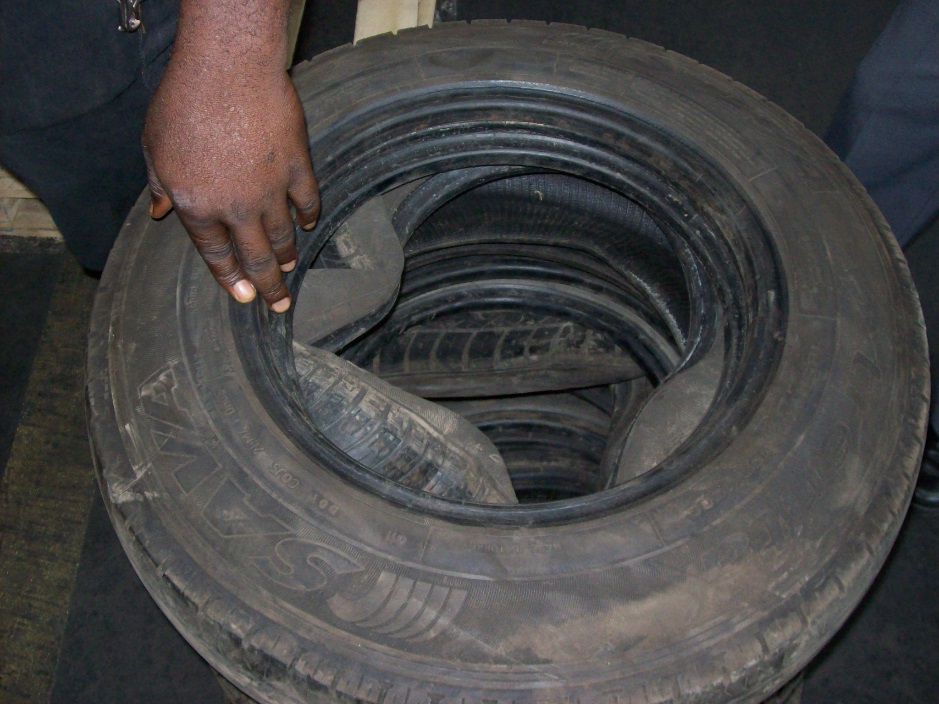 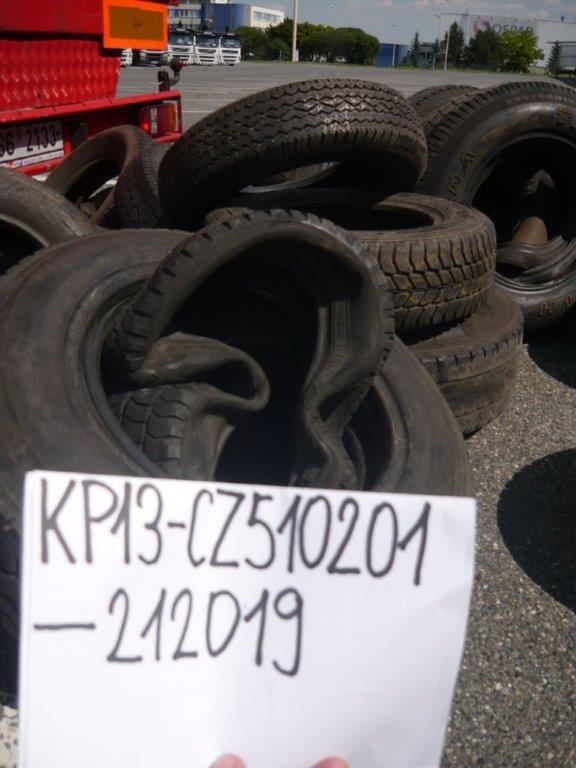 Některé členské státy EU ještě tolerují toto 
dublování,  když se provádí strojně ……
toto rozhodně není ten případ
Použité pneumatiky
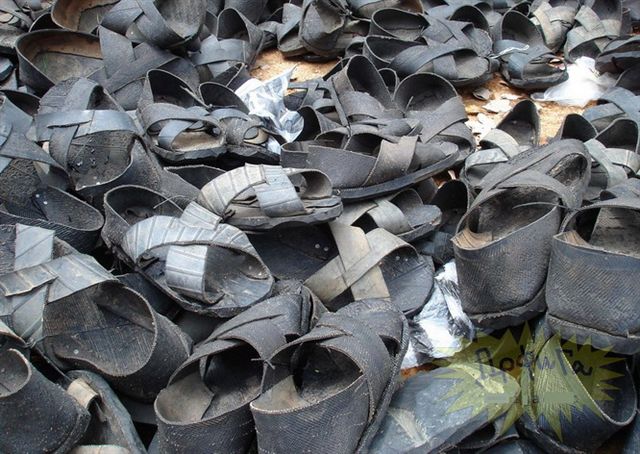 Že by využití odpadu?
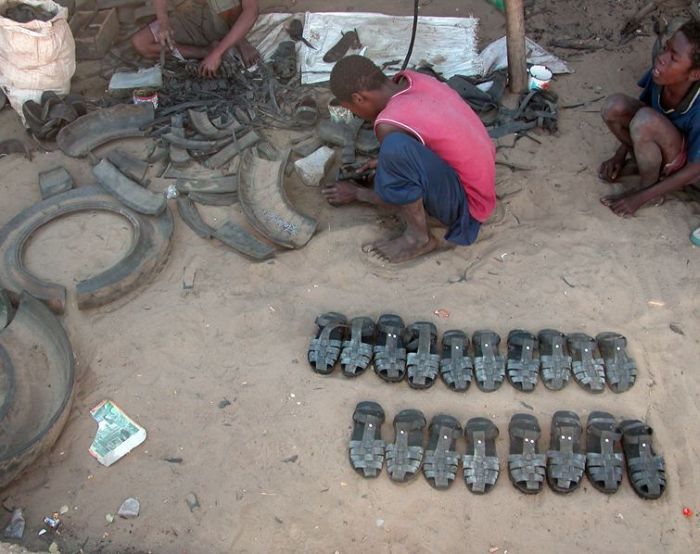 Pálení ve slamech
Pálení na černých skládkách
Duše = vaky na vodu
Použité elektro
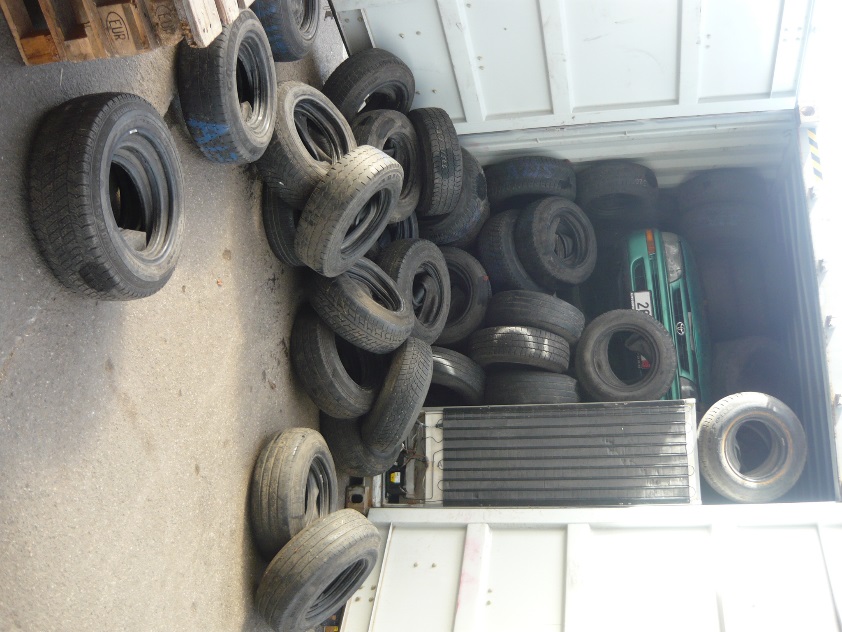 Vývoz říjen 2014
Kamerun
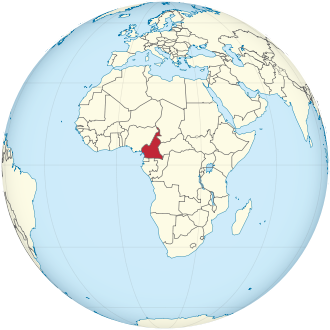 Použité automobily
Zase ty pneumatiky
Použité elektro široké škály
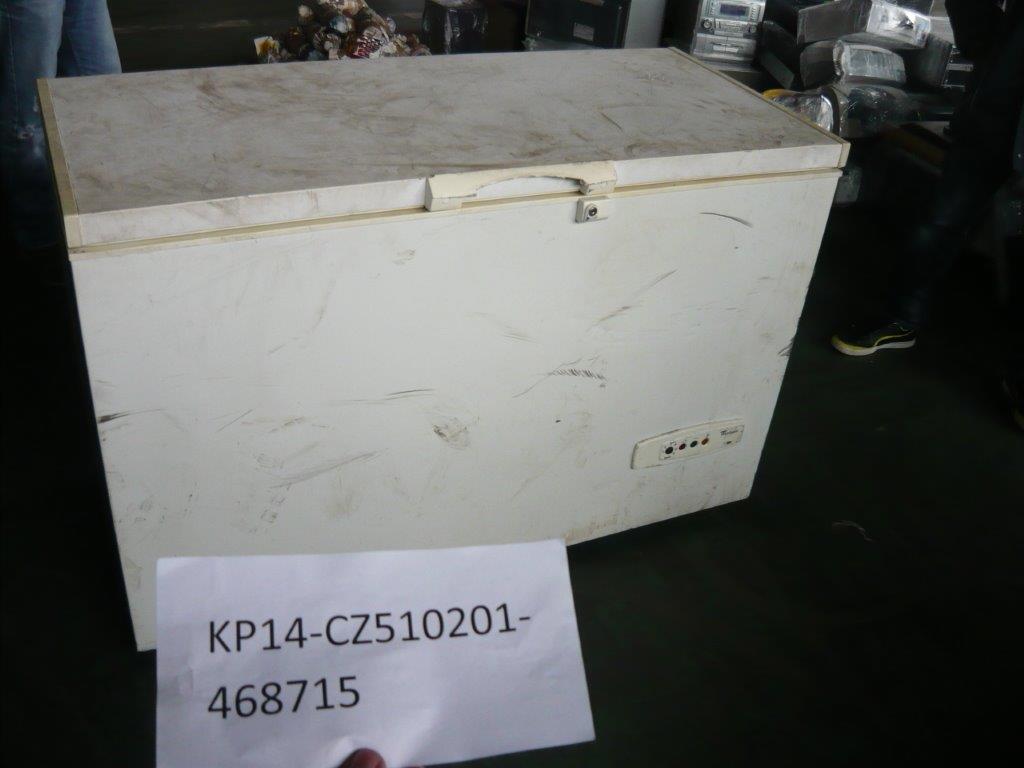 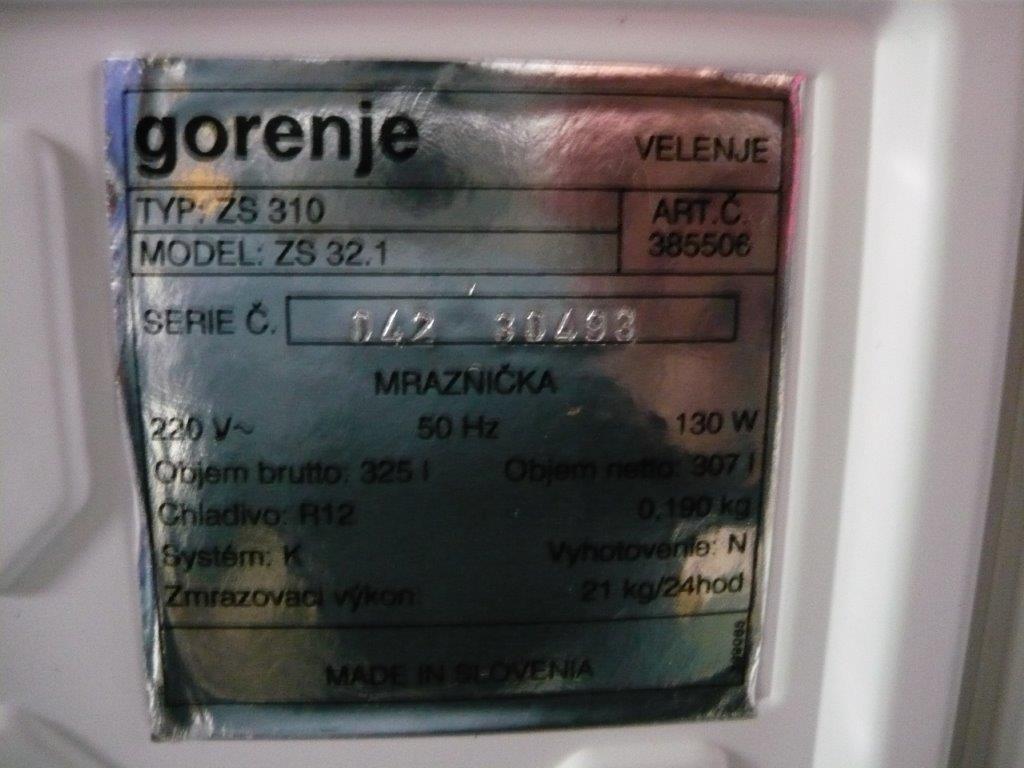 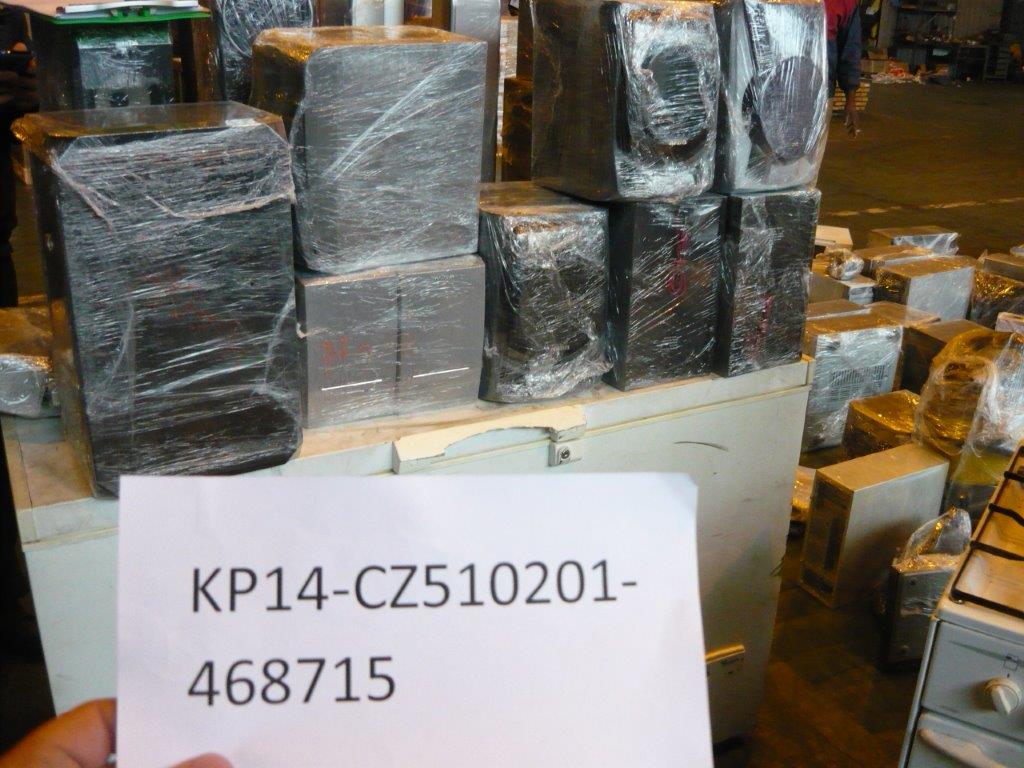 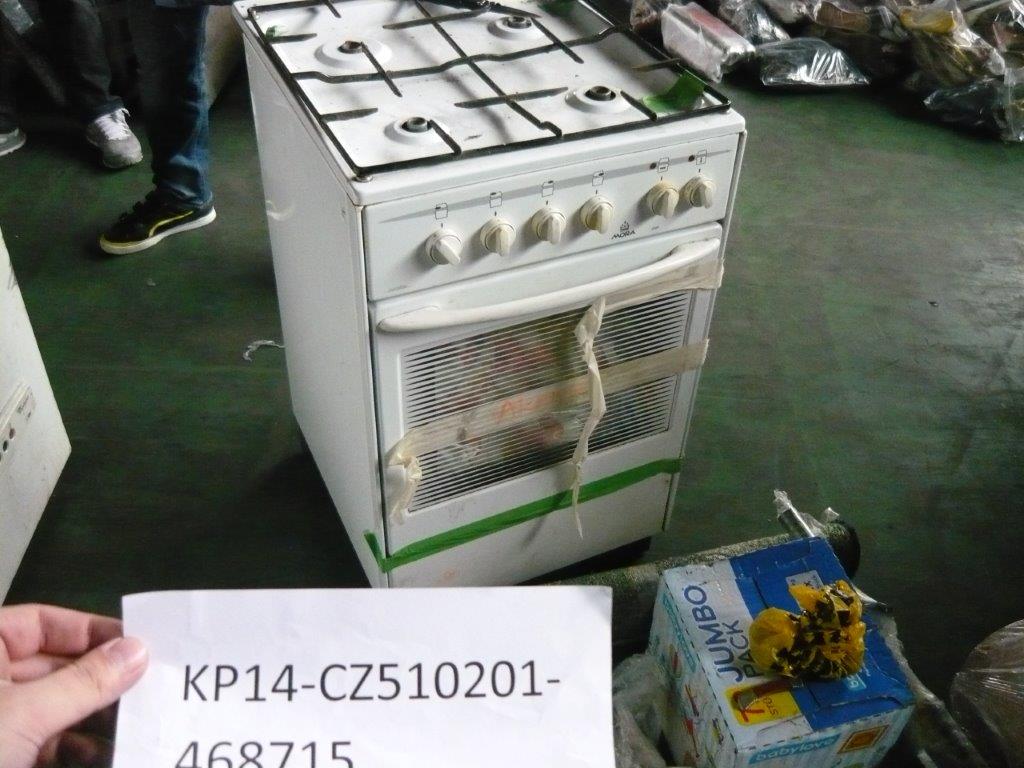 Přeprava odpadů
Děkuji za pozornost
[Speaker Notes: Otázky?]